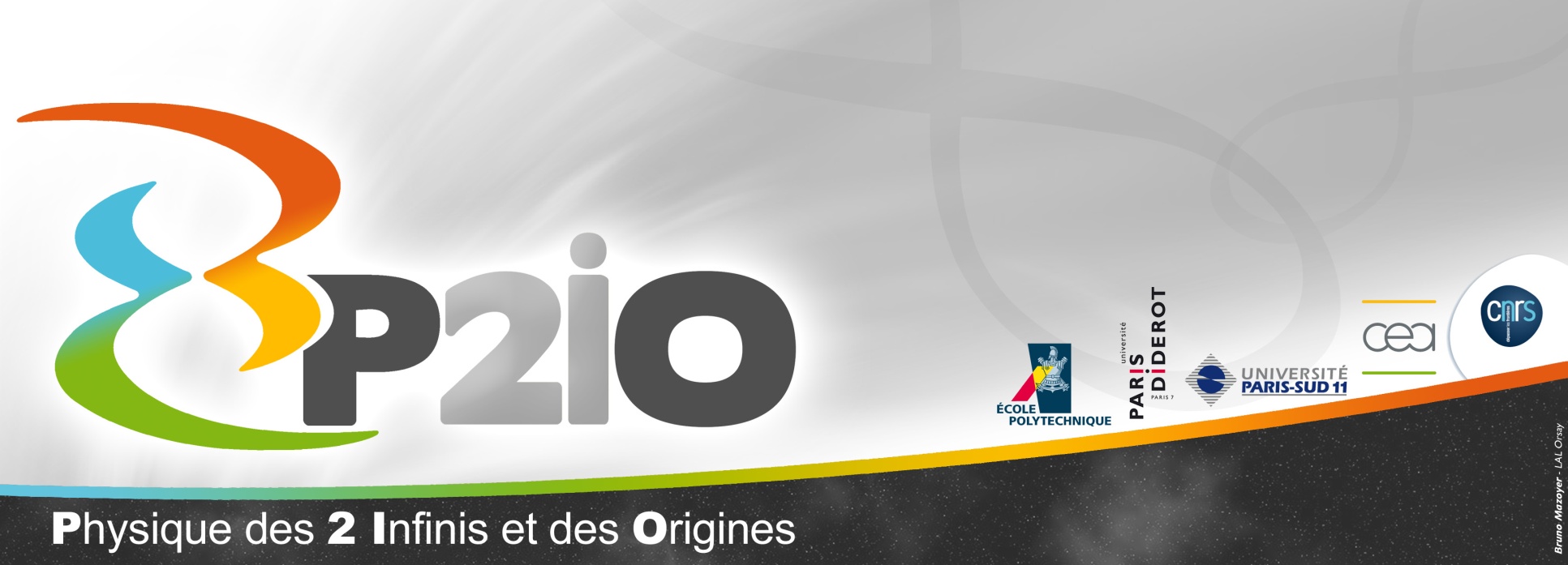 P2IO Communication
Catherine Cougrand (IAS)

P2IO Scientific Council , June 27-28 2012
P2IO communication goals
Highest possible visibility
International
National
Local
Internal
 Favour Internal dynamics
Support and boost outreach activities from all participating laboratories
« Official » communications
Regular meeting of P2IO labs communication officers
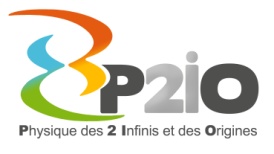 P2IO communcationsstrategic tools
P2IO web site
P2IO brochure: French and English
P2IO Newsletter
Essential channel to spread P2IO news and inter-lab information
P2IO events
Kick off meeting (January 11, 2012)
« Journée des entrants » (March 28, 2012)
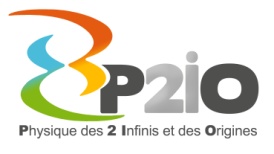 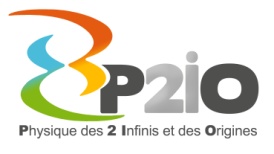 Newsletter questionnaire
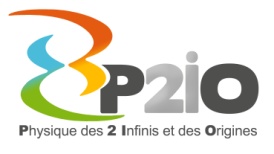 La Nuit des 2 Infinis
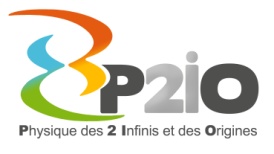 La Nuit des 2 Infinis
Large-scale general public event, in the spirit of « Nuit des particules » during ICHEP2010 in Le Grand Rex 
Conference and discussion
Various animations, live with Grenoble
One-man show « Dark Night and the two Infinities » by Norbert the Cat
900 people expected in Massy
Trend towards national and yearly event
Big buzz campaign
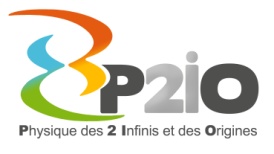 Support to outreach activities
Sciences ACO
Support to « Quark Poker »
Brochures at conferences
P2IO support to students visits to labs
P2IO support to exhibitions (« Physique et Santé »)
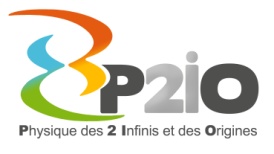 Conclusion
Many communication actions in support of P2IO visibility and general strategy
Next important event : « La Nuit des 2 Infinis »
Excellent team spirit between P2IO communication officers group !
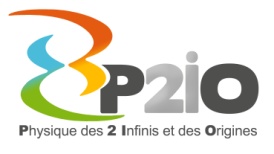